Wsparcie partnerstw - doświadczenia z regionów
Różnorodność przyjmowanych modeli wsparcia partnerstw terytorialnych
Perspektywa oceny działań
2022
2030
KSRR
Budżet UE
Budżet gminy/powiatu
Kadencja samorządowa
Dziewczynka urodzona dziś w Zielonej Górze
2101 r.
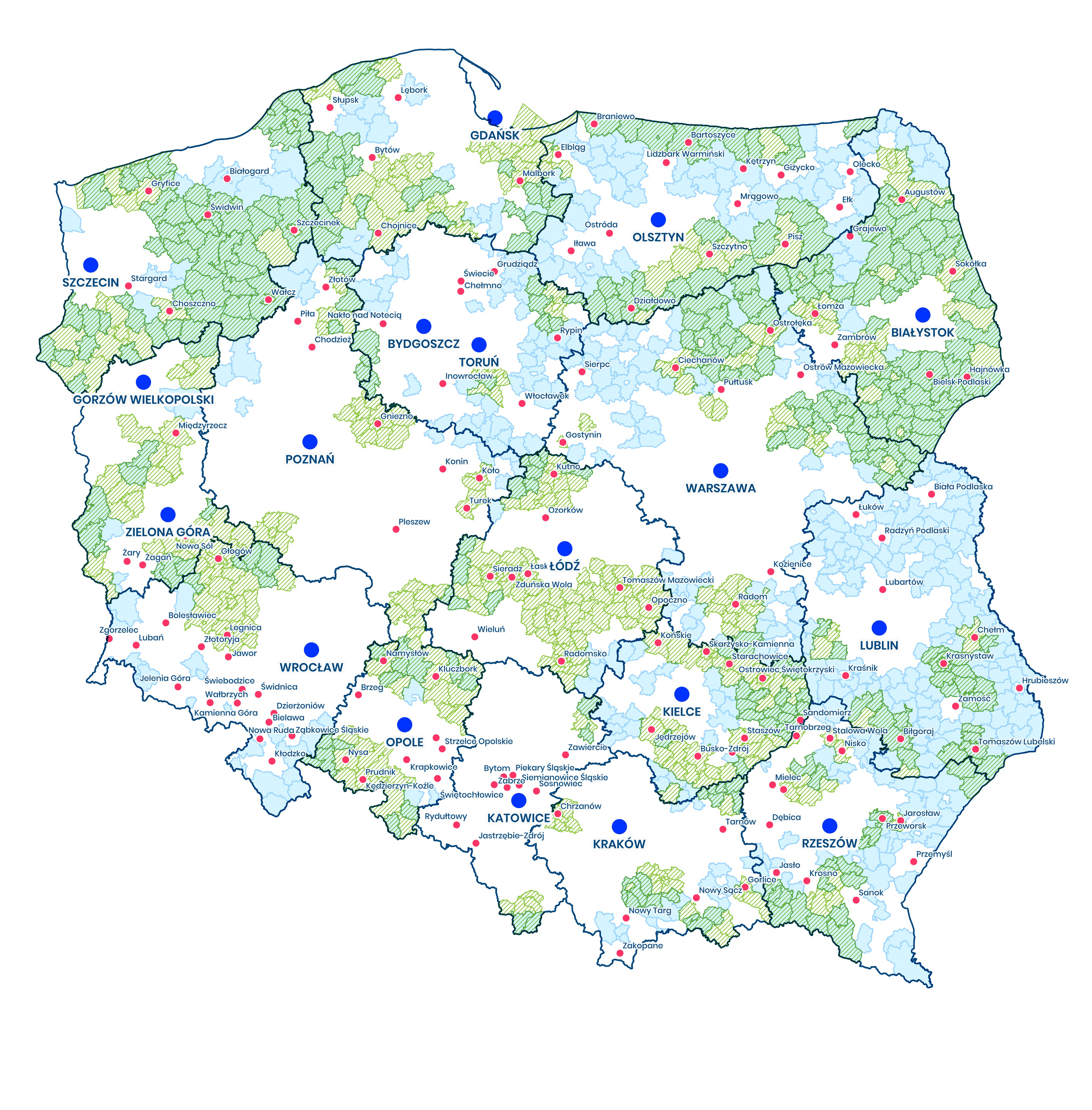 Partnerstwa w regionach
Wstępne rozpoznanie modeli wsparcia – dane cząstkowe
Podejście systemowe – objęcie znacznej lub całej powierzchni województwa partnerstwami z dużym wykorzystaniem CWD (i wspieraniem partnerstw z innych źródeł). Dedykowane konkursy lub koperty.
S
Podejście projektowe-gminne – kierowanie dedykowanych środków dla JST wchodzących w skład partnerstwa lub dla partnerstw na przedsięwzięcia poszczególnych samorządów.
P
Interwencje regionalne – dedykowane poszczególnym obszarom, na których znalazły się partnerstwa. UM koncentruje się innych instrumentach, jednak przewidział pewne środki dla JST na terenie partnerstw (w związku z CWD lub nie)
IR
Neutralny stosunek do CWD – preferowane inne kierunki wsparcia w województwie. Rozważane wsparcie punktowe w konkursach.
N
O
Podejście ogólne – dodatkowe punkty w konkursach i  prace nad dodatkowymi rozwiązaniami dla partnerstw CWD.
D
Trwa podejmowanie decyzji
Przedstawiona typologia nie jest oparta na oficjalnych stanowiskach Urzędów Marszałkowskich
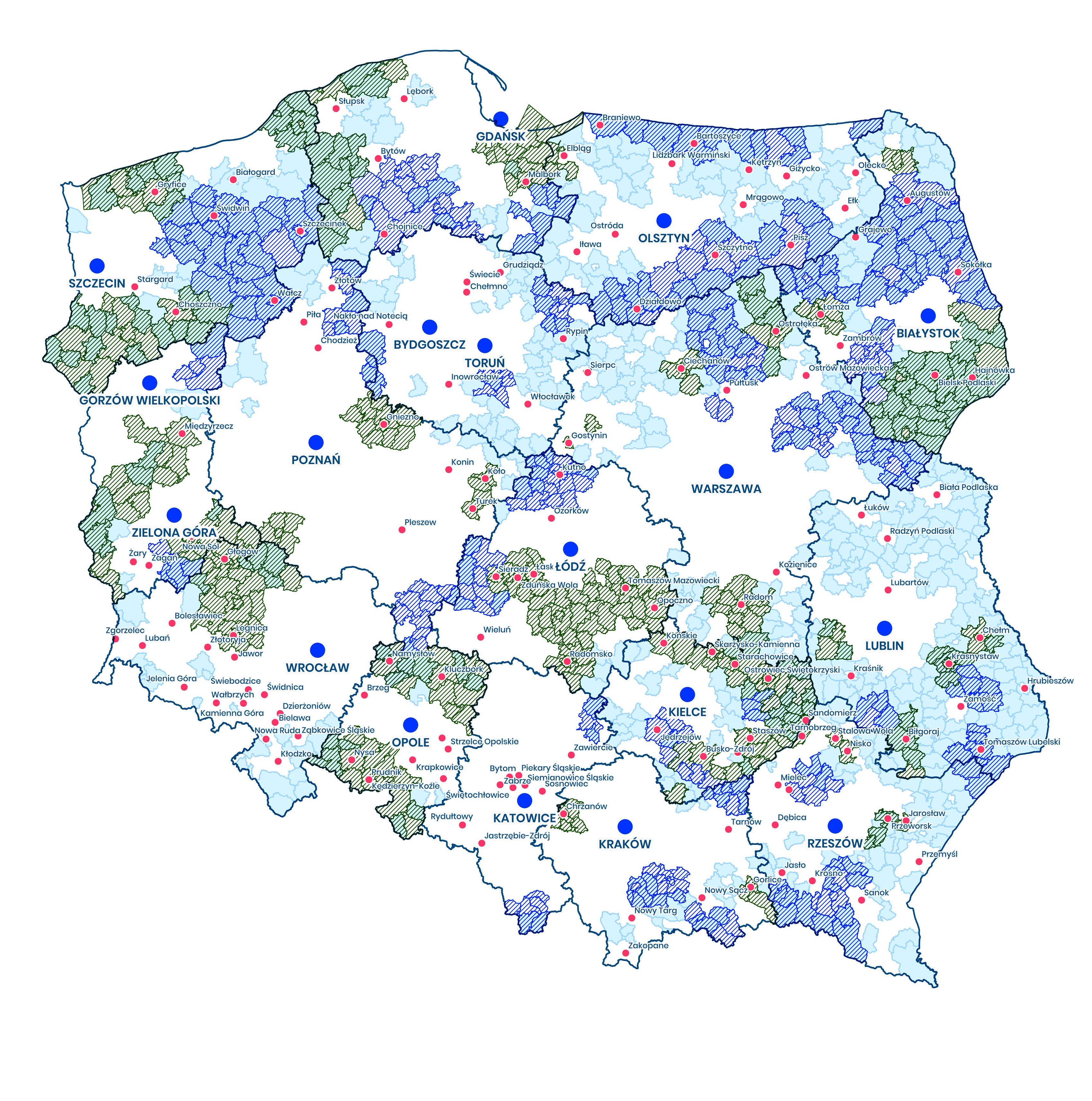 Instytucjonalizacja
Wsparcie przygotowania projektów partnerstw pilotażowych
Źródło: opracowanie własne w oparciu o monitoring projektu CWD
Forum Wymiany DoświadczeńZielona Góra, 16 listopada 2022 r. 
Michał Bargielski – Fundacja Fundusz Współpracymbargielski@cofund.org.pl